Законопроекти в галузі інклюзивної освіти
Міжнародні правові акти
1.      «Загальна декларація прав
           людини»     (1948 р.)
2.      «Конвенція ООН про права
            дитини»   (1989 р.)
3.      «Конвенція ООН про права
            інвалідів»  (2006 р.)
Закони України
1.        Конституція України
2.      «Про основи соціальної захищеності інвалідів в  Україні»  (21.03.1991)
3.      «Про загальну середню освіту»  (1999 р.)
4.      «Про реабілітацію інвалідів в Україні»  (06.10.2005)
5.      «Про внесення змін до законодавчих актів з питань загальної середньої  та дошкільної освіти щодо організації навчально-виховного процесу»  (06.07.2010)
6.      Закон України про освіту
7.      Конвенція про права інвалідів (укр/рос)
Укази Президента України
1.      «Про додаткові невідкладні заходи щодо створення сприятливих умов життєдіяльності осіб з обмеженими фізичними можливостями» від 18.12.2007 № 1228
2.      «Про заходи щодо забезпечення пріоритетного розвитку освіти в Україні»  від 30.09.2010 № 926
Накази 
Міністерства освіти і науки України
1.      «Про затвердження Положення про спеціальну загальноосвітню школу (школу-інтернат) для дітей, які потребують корекції фізичного та (або) розумового розвитку» від 15.09.2008 №852
2.      «Про затвердження типових штатів та штатних нормативів спеціальних загальноосвітніх шкіл (шкіл-інтернатів) для дітей, які потребують корекції фізичного та (або) розумового розвитку» від 05.12.2008 №1105
Накази 
Міністерства освіти і науки України
3.      «Про затвердження Плану дій щодо запровадження інклюзивного навчання у загальноосвітніх навчальних закладах на 2009-2012 роки» від  11.09.2009 № 855
4.      «Про затвердження плану заходів щодо запровадження інклюзивного та інтегрованого навчання у загальноосвітніх навчальних закладах на період до 2012 року» від  21.12.2009 № 1153
Накази 
Міністерства освіти і науки України
5.      «Про затвердження Концепції розвитку інклюзивної  освіти» від  01.10.2010 № 912
6.      «Про затвердження типових штатних нормативів загальноосвітніх навчальних закладів» від  06.12.2010 № 1205
7.      «Про затвердження Положення про спеціальні класи для навчання дітей з особливими освітніми потребами у загальноосвітніх навчальних закладах» від 09.12.2010 № 1224
Накази 
Міністерства освіти і науки України
8.      «Про заходи щодо розв’язання актуальних проблем осіб з обмеженими фізичними можливостями» від 10.06.2011 №568
9.      «Про затвердження Плану заходів щодо виконання завдань і заходів Державної цільової програми на період до 2020 року» від 01.10.2012 №1063
Постанови  
Міністерства освіти і науки України
«Про  порядок організації інклюзивного навчання в загальноосвітніх закладах» 
від 15 серпня 2011 р. №872
Листи 
Міністерства освіти і науки України
1.      «Про організацію психологічного і соціального супроводу в умовах інклюзивного навчання»від 26.07.2012 №1/9-529
2.      «Про організацію інклюзивного навчання у загальноосвітніх навчальних закладах» від 18.05.2012 №1/9-384
3.      «Про організацію психологічного і соціального супроводу в умовах інклюзивного навчання» від 26.07.2012 №1/9-529
Листи 
Міністерства освіти і науки України
4.      «Щодо посадових обов’язків асистента вчителя» від 25.09.2012 №1/9-675
5.      «Щодо введення посади вихователя (асистента вчителя) у загальноосвітніх навчальних закладах з інклюзивним навчанням» від 28.09.2012 №1/9-694
Нові законопроекти в галузі інклюзивної освіти (2013 р.)
1. Лист МОН “Про визначення завдань працівників психологічної служби системи освіти в умовах інклюзивного навчання” (№1/9-1 від 02.01.2013р.
2. Рішення Колегії МОН “Про впровадження інклюзивного навчання в загальноосвітніх  навчальних закладах: реалії та перспективи” (№2/3-2 від 01.03.2013р.)
3. Наказ МОН “Про створення робочої групи з питань дошкільної освіти дітей з особливими потребами в Україні” (№ 512 від 15.05.2013р.)
Нові законопроекти в галузі інклюзивної освіти (2013 р.)
4. Наказ МОН “Про затвердження кваліфікаційних характеристик професій (посад) педагогічних та науково-педагогічних працівників навчальних закладів” (№665 від 01.06.2013р.)
 5. Наказ МОН України “Про організацію діяльності психолого-медико-педагогічних консультацій” (№680 від 04.06.2013р.)
Нові законопроекти в галузі інклюзивної освіти (2013 р.)
6. Указ Президента України “Про Національну стратегію розвитку освіти в Україні на період до 2021 року” (№344/2013 від 25.06.2013р.)
7. Наказ МОН “Про затвердження заходів щодо впровадження інклюзивного навчання в дошкільних та загальноосвітніх навчальних закладах на період до 2015 року” (№1034 від 23.07.2013р.)
Нові законопроекти в галузі інклюзивної освіти (2013 р.)
8. Лист МОН “Про організаційно-методичні засади забезпечення права на освіту дітям з особливими освітніми потребами” (№1/9-539 від 08.08.2013р.)
9. Постанова КМУ “Про затвердження Державного стандарту початкової загальної освіти для дітей з особливими освітніми потребами” (№607 від 21.08.2013р.)
Інтернет – ресурси 
з питань інклюзивної освіти
Інклюзивна освіта для дітей з особливими потребами в Україні
www.education-inclusive.com
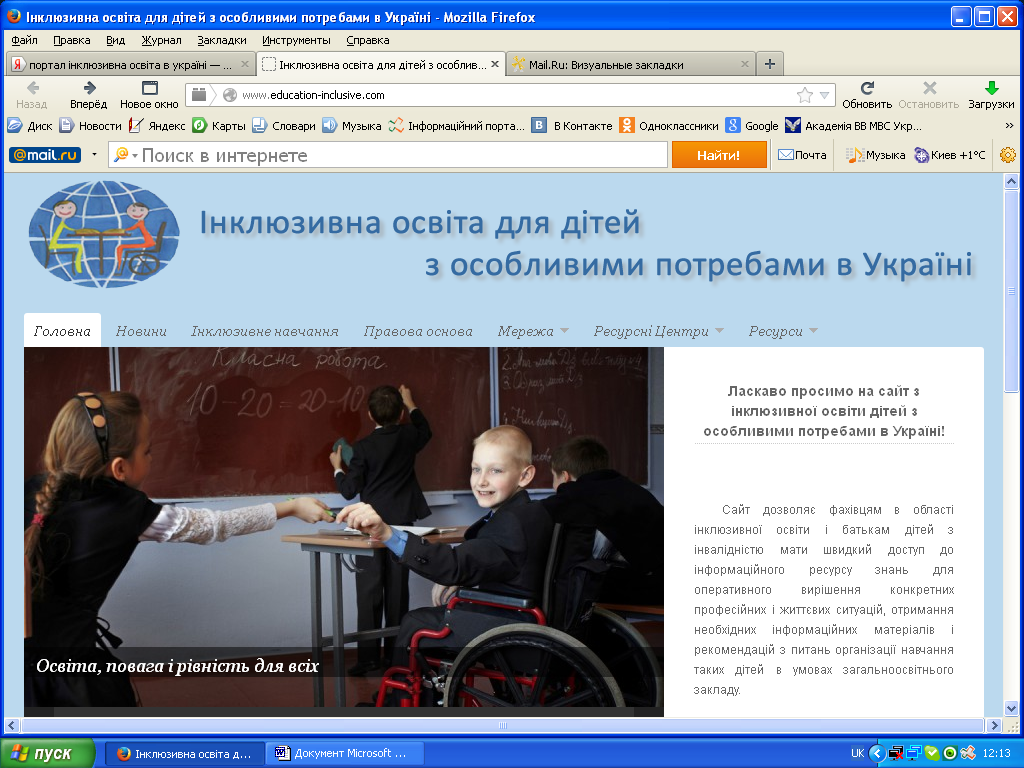 Інтернет – ресурси 
з питань інклюзивної освіти
Інклюзивна освіта в Україні
www.fl-life.com.ua
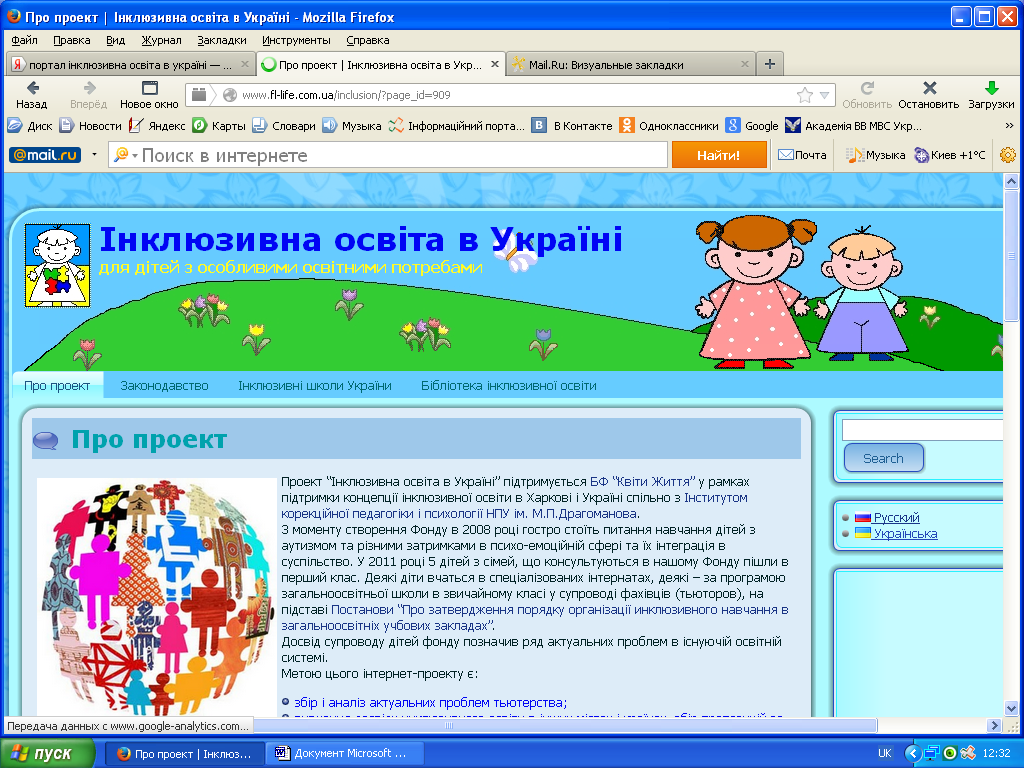 Інтернет – ресурси 
з питань інклюзивної освіти
Всеукраїнський фонд “Крок за кроком”
 http://ussf.kiev.ua
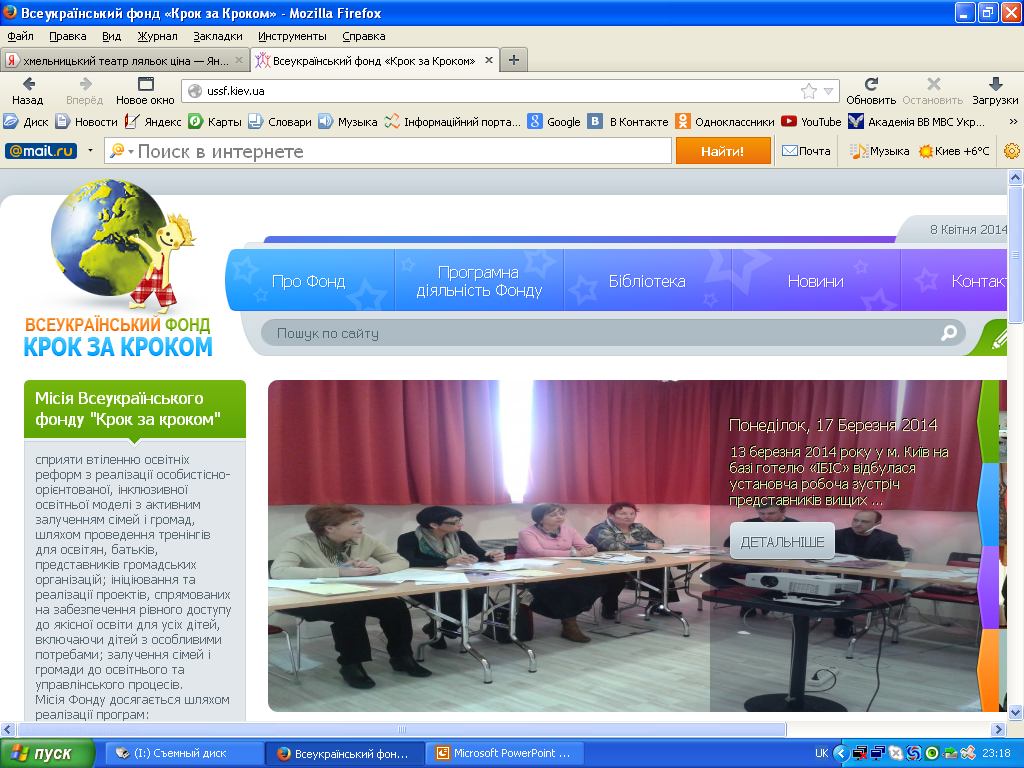 Інтернет – ресурси 
з питань інклюзивної освіти
Школа з інклюзивною формою навчання
 (сайт асистента вчителя)
 http://inklyuziyazosh6.at.ua/
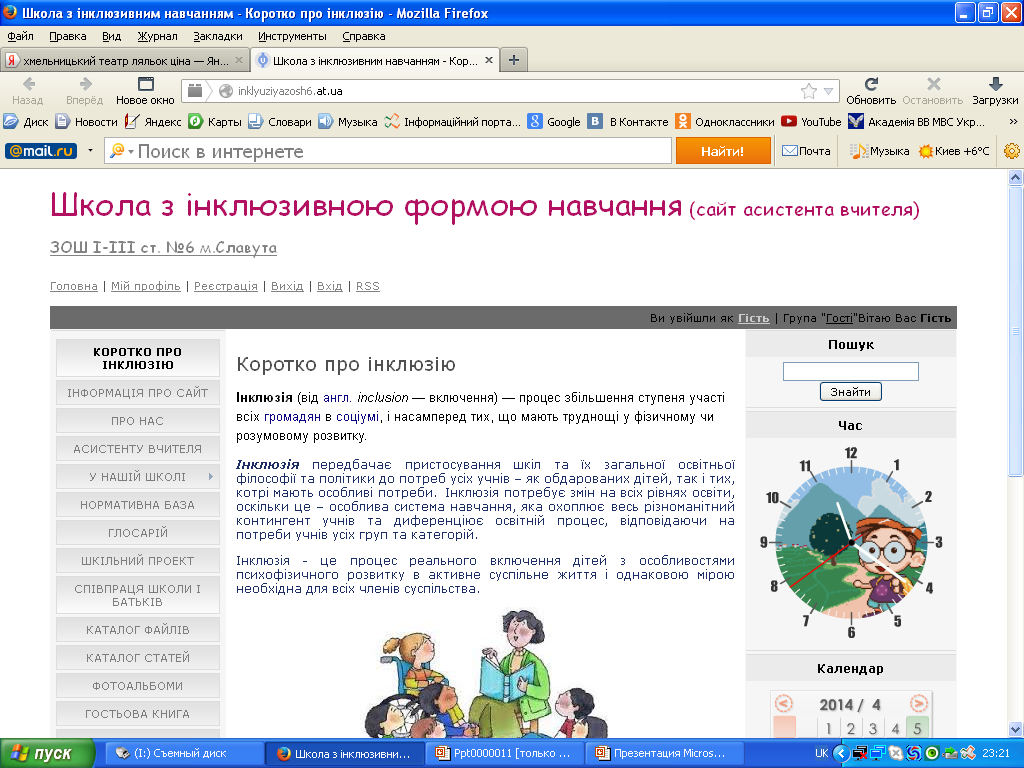